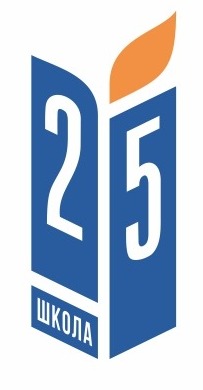 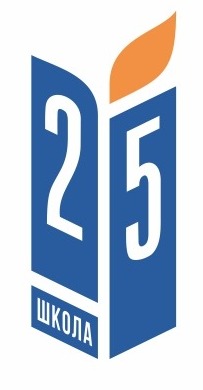 Муниципальное бюджетное учреждение 
«Средняя общеобразовательная школа № 25 г. Салаира»
Кемеровская область
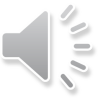 Профориентация

педагоги:
Ефремова С.В.
 Терпигорьева Н.Г.
                    Гавриленко Л.И.
Мероприятия 2020-2021 учебный год
1.Реализация  курса по профориентации 
«Твоя профессиональная карьера» для 9-х классов
 Основные разделы:
-  Информационный. Знакомство с миром профессий ( презентации о профессиях)
- Диагностика: выявление у учащихся мотивов выбора профессии;
- Профессиональные пробы;
-  Составление плана профессиональной траектории учащихся;
2.Участие в муниципальных мероприятиях Гурьевского района
1. Конкурс «Моя будущая профессия»(1-ое место в номинации «Фотошоп о профессии» ) 
2. Фестиваль рабочих мест (агитбригада о профессии «водитель»)
3. Ярмарка учебных мест
4. Экскурсии на предприятия и в учебное заведение: 
- Почтам, МЧС, АТП г. Гурьевска;
- День открытых дверей в ГПУ БМТ г. Гурьевск (Беловский многопрофильный техникум)
5. Профессиональные пробы: 
- по программе педагогического класса « Введение в педагогическую профессию» (16ч) на базе МБОУ «СОШ №11» ,8 часов теории, 8 часов профпроб на базе МБУ ДО ДДТ г. Салаира, МБОУ «СОШ№25»,  МАДОУ « Детский сад №15 « Светлячок» г. Салаира ( 7 человек 9 б кл.); 
- в ГПУ БМТ г. Гурьевск (Беловский многопрофильный техникум);
6 Тестирование на сайтах
Презентация  исследовательской работы по профориентации  «Моя будущая профессия» Проект на тему «Профессия  - Видеоблогер» автор: Ильиных Александр 9 класс
Цель проекта.
Выявить мои личностные качества и особенности профессии «Видеоблогер»
Задачи проекта.
Собрать информацию о своих умениях и способностях.
Проанализировать и дать адекватную оценку готовности к получению профессии «Видеоблогер»
Собрать информацию о своей будущей профессии, провести итог.
Осуществить анализ выполненной работы и презентовать ее.
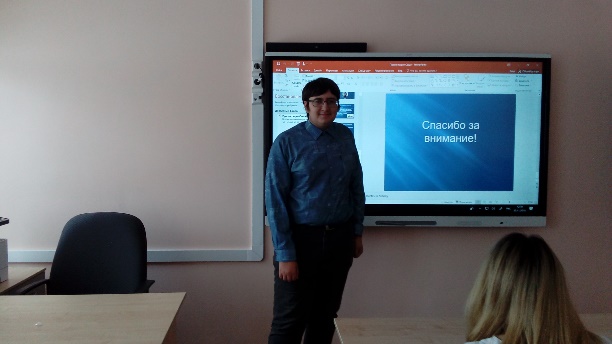 Профессиональные пробы в 9-х классах 2018-2019 уч. году
ГПУ БМТ г. Гурьевск (Беловский многопрофильный техникум)
Н.Г. вставь фото  Профпробы педкласса 



профпробы педкласса: на базе МБУ ДО ДДТ г. Салаира, МБОУ «СОШ№25»,  МАДОУ « Детский сад №15 «Светлячок»г. Салаира
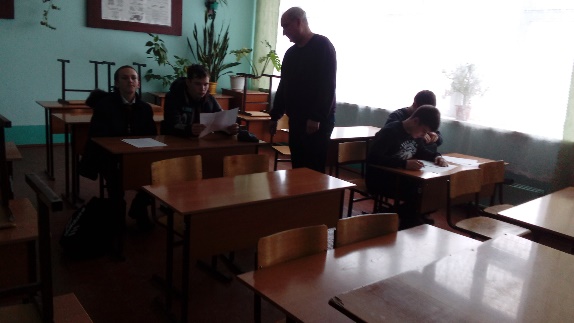 Экскурсии на предприятия и в учебное заведение: Н.Г.подпиши фото и добавь фото Почты, МЧС  может на следующем слайде
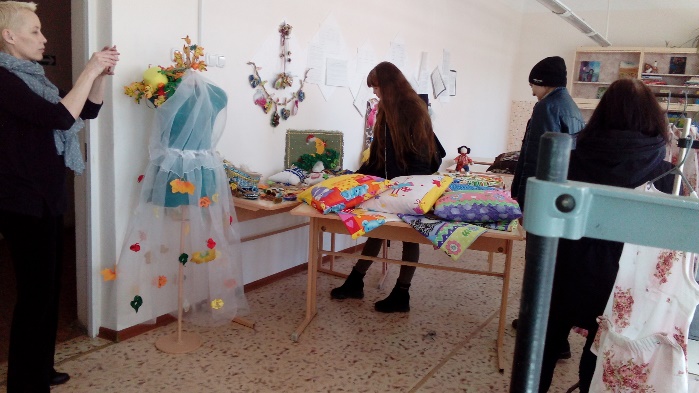 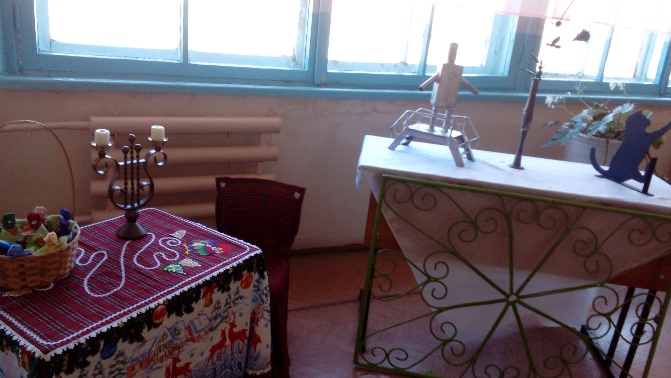 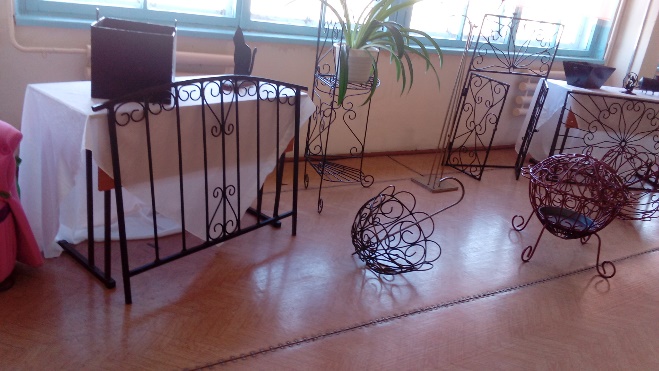 Сравнительный анализмотивации выбора профессии учащихся 9-х классов
IV четверть
Выбрали профессию – 60 %
Затруднения в выборе  профессии - 30%
Не выбрали профессию – 10 %
1 четверь
Выбрали профессию – 30%
Затруднения в выборе  профессии -10%
Не выбрали профессию – 60 %
«Я выбираю профессию»
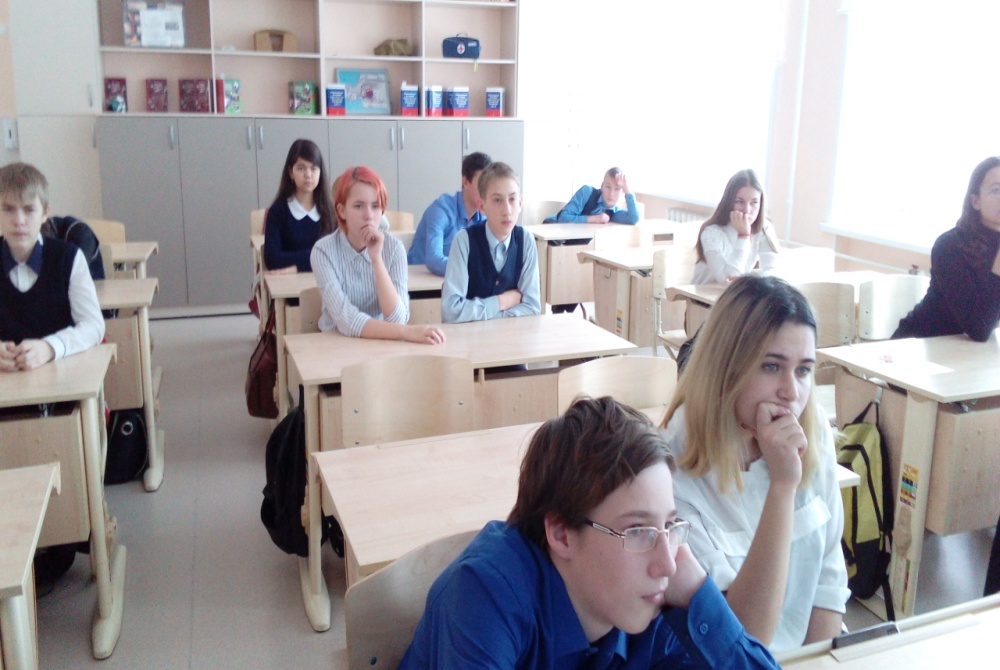 Занятия в классе с элементами тренинга